Nástroj pro odhadování složení produktového plynu z gasifikace odpadů
PETR SEGHMAN, TOMÁŠ JIROUT, LUKÁŠ KRÁTKÝ
ÚSTAV PROCESNÍ A ZPRACOVATELSKÉ TECHNIKYFAKULTA STROJNÍČVUT V PRAZE
ÚVOD
roční produkce odpadů:
v roce 2016 světová produkce přibližně 2 * 109 t/rok
do roku 2050 předpokládaný nárůst k 3,4 * 109 t/rok
další ekologické problémy:
CO2 koncentrace v atmosféře (CCS/U)
spotřeba fosilních paliv (a jejich rezervy)
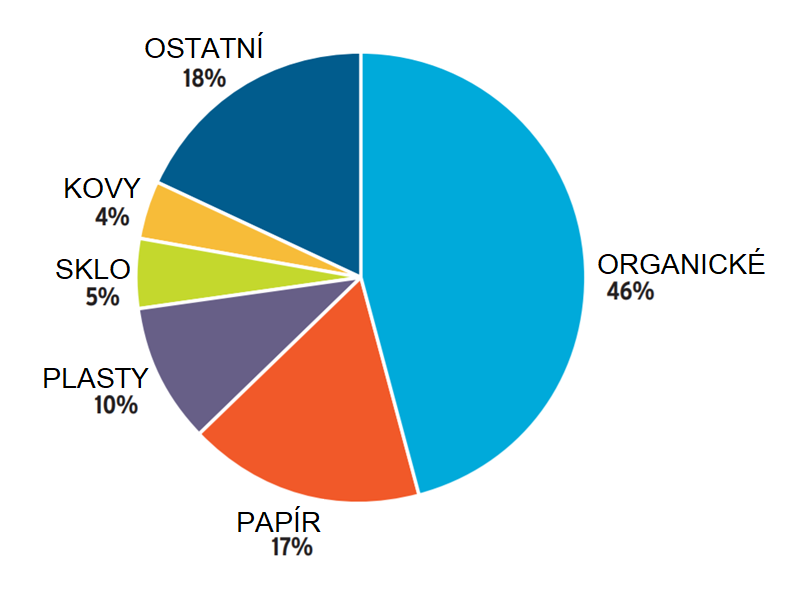 % - HMOT.
ZPLYŇOVÁNÍ BIOMASY
Termochemická přeměna materiálu na směs popelu, uhle, dehtů, plynných nečistot a syntézního plynu
popel – zejména minerální látky, které nelze zplyňovat
uhel (char) – zbytek uhlíkatého materiálu, který by bylo možné za ideálních podmínek zplynit (zůstává kvůli nedokonalé konverzi)
dehty – zejména C3-C11 uhlovodíky (vč. aromátů), které jsou za normálních podmínek kapalné
plynné nečistoty – H2S, NH3
biosyngas – směs H2, CO, CO2, CH4
ZPLYŇOVÁNÍ BIOMASY
Biosyngas – směs  H2, CO,  CO2, CH4
Kapalná paliva (Fischer-Tropsch)
Methanol synt.
Kyselina octová
…
VHODNÁ TECHNOLOGIE ?
VHODNÁ TECHNOLOGIE ?
SLOŽENÍ ?
SLOŽENÍ SYNTÉZNÍHO PLYNU
NEČISOTY
obsah sloučenin síry
obsah halogenů
obsah amoniaku…
HLAVNÍ SLOŽKY
H2, CO, CO2, CH4
případná možnost úpravy (vzájemné konverze složek)
Složení syntézního plynu závisí na mnoha parametrech, zejména pak na vstupním materiálu. Nečistoty obsažené v produkovaném plynu jsou závislé na vstupním materiálu a jeho prvkovém složení.
PARAMETRY ZPLYŇOVÁNÍ
složení výstupní směsi závisí na mnoha parametrech
parametry zohledněné v databázi:
vstupní materiál – souhrnně (typy) a elementární rozbor (CHNOSP)
gasifikační medium (agent) – vzduch, kyslík, pára, směsi
teplota (a tlak) – rozmezí teplot (tlak převážně ~ 1 atm)
typ reaktoru – fixní lože, fluidní lože, cirkulační f.l., r. se strhávacím proudem (entraining flow)
přítomnost katalyzátoru – Ni-based, Cr-based, CaO
ROZDĚLENÍ DAT
dřevo je poměrně čistý materiál přibližně stálého složení
je dostupné
SLOŽENÍ PLYNU V ZÁVISLOSTI NA PARAMETRECH
všechna data – universální složení?
vysoké nejistoty koncentrací složek (až k 30 %)
nutnost fixace některých parametrů
vstupní materiál: dřevo, směsný odpad (MSW)
rozdělení podle média: pára  x  vzduch (kyslík)
SLOŽENÍ PLYNU V ZÁVISLOSTI NA PARAMETRECH
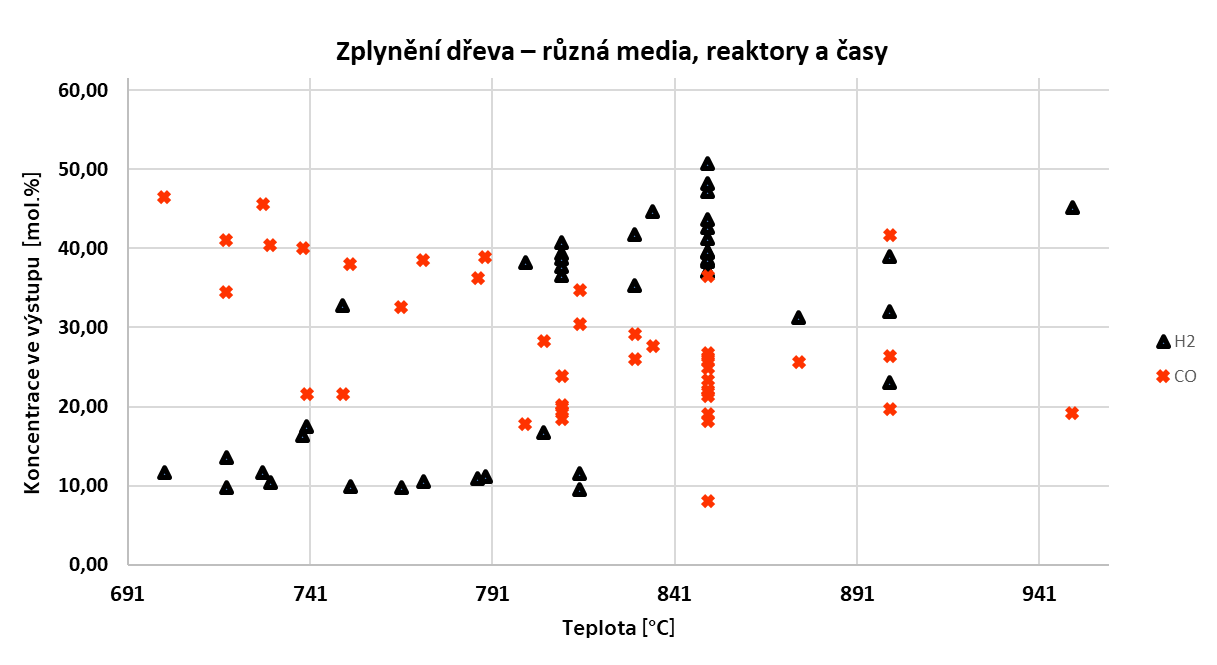 SLOŽENÍ PLYNU V ZÁVISLOSTI NA PARAMETRECH
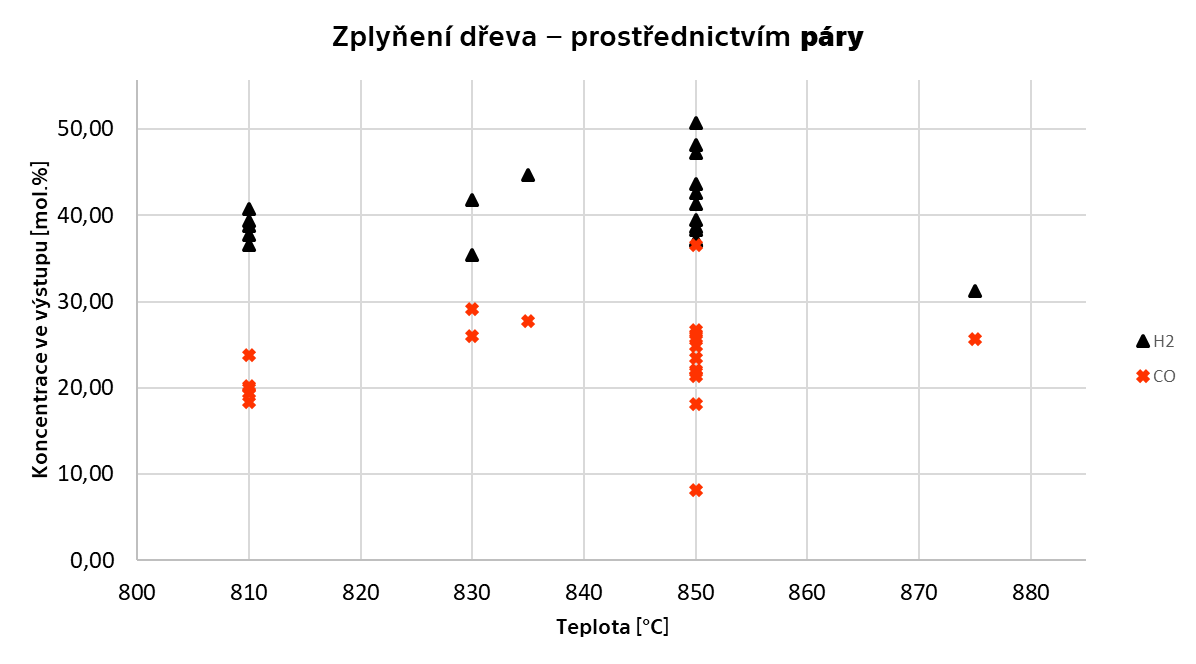 SLOŽENÍ PLYNU V ZÁVISLOSTI NA PARAMETRECH
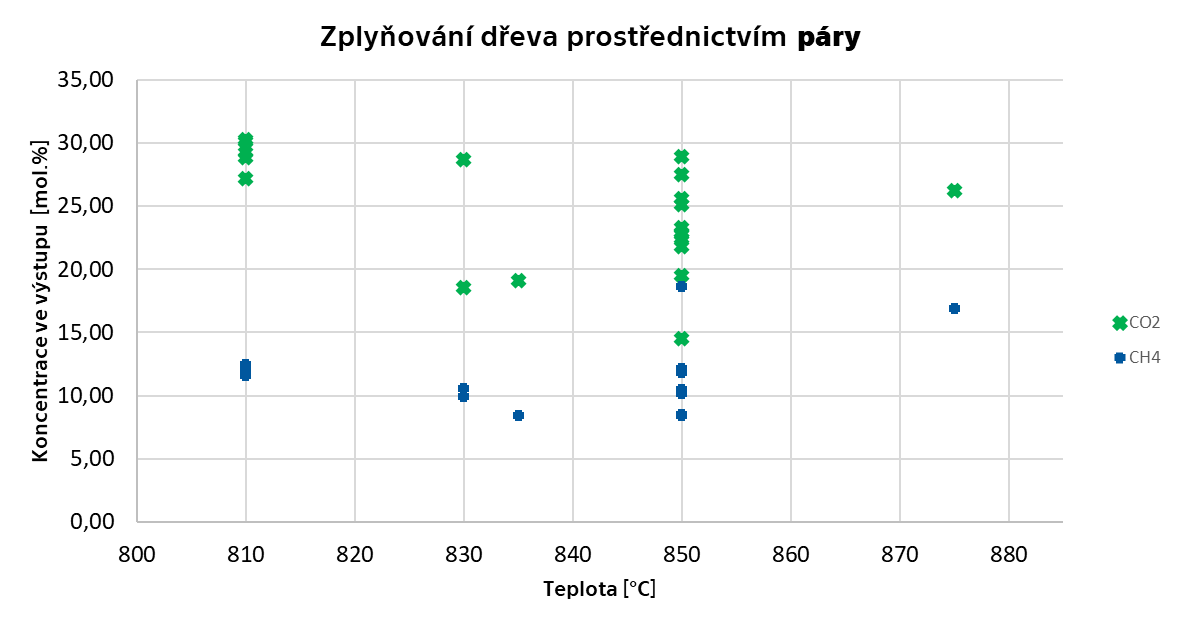 SLOŽENÍ PLYNU V ZÁVISLOSTI NA PARAMETRECH
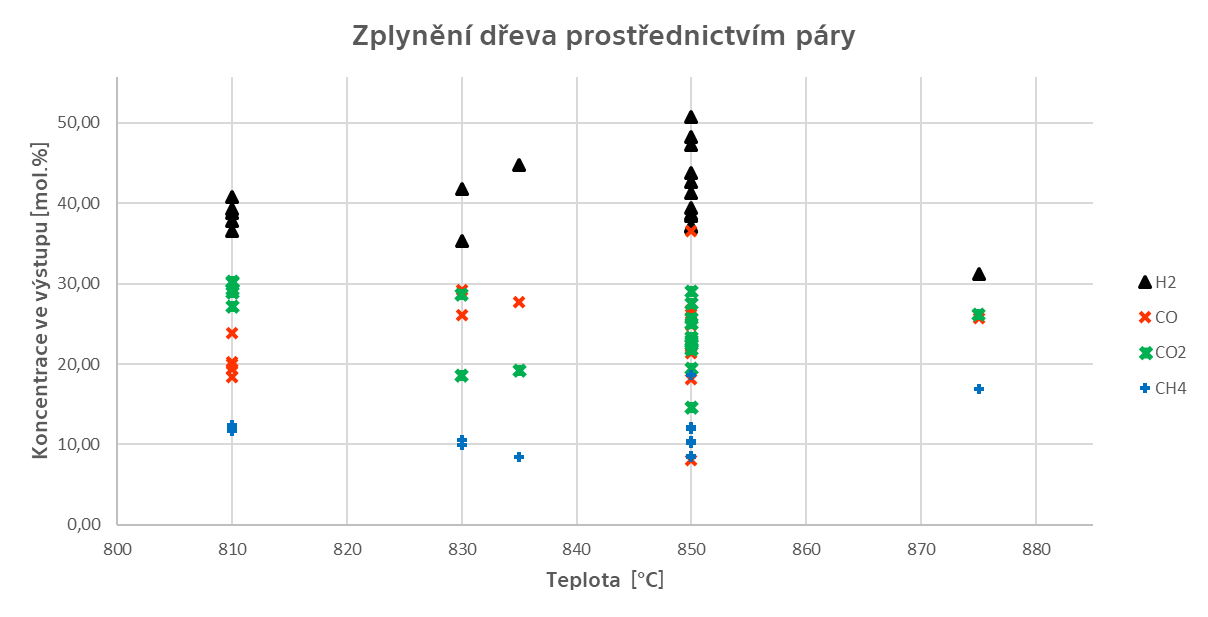 SLOŽENÍ PLYNU V ZÁVISLOSTI NA PARAMETRECH
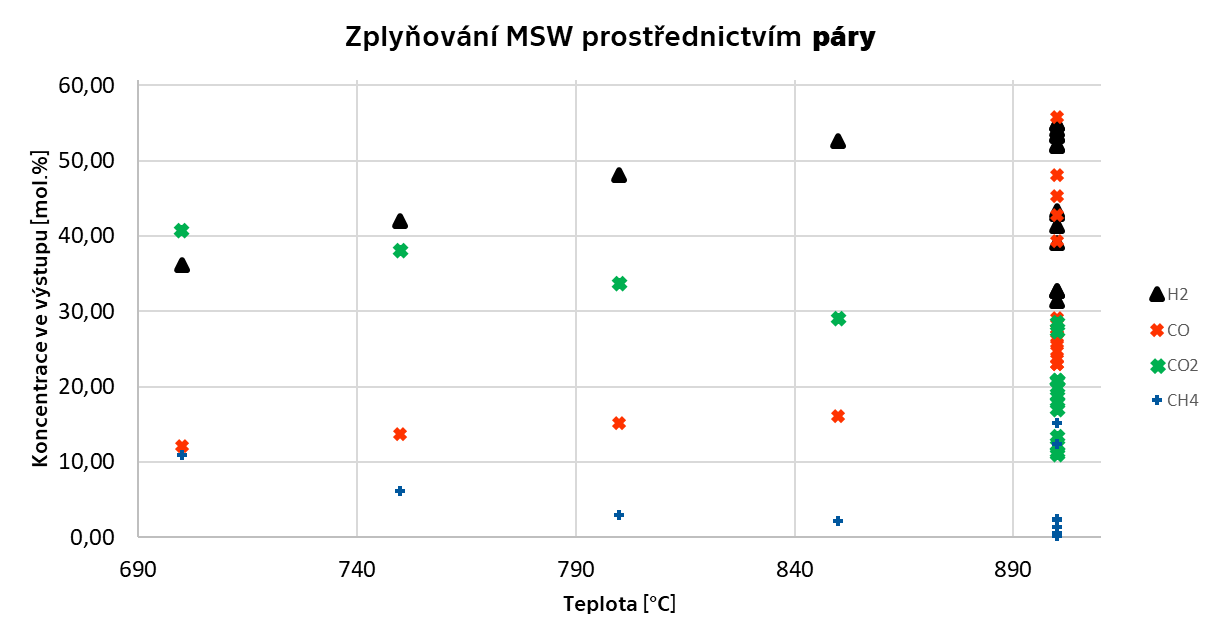 SLOŽENÍ PLYNU V ZÁVISLOSTI NA PARAMETRECH
SLOŽENÍ PLYNU V ZÁVISLOSTI NA PARAMETRECH
BUDOUCÍ VÝZKUM
sběr dat ve spolupráci s pracovištěm na VUT Brno
zaměření – nečistoty v produkovaném plynu
dřevní štěpka
návrh technologií pro čištění plynu na technologiemi požadované limity
měření na membránové jednotce – ověření využití technologie
návrh technologií pro využití syntézního plynu vzniklého zplyňováním
hmotnostní, energetické, ekonomické a ekologické bilance a zhodnocení technologií pro konverzi odpadu na chemikálie či produkci vodíku
VÝZVA – PROSBA
V případě vlastních dat do databáze, napište, prosím, na adresu: Petr.Seghman@fs.cvut.cz .
Budou vám zaslány tabulky pro vyplnění složní plynu a podmínek zplyňování.
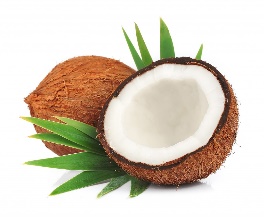 Děkuji za pozornost
ČESKÉ VYSOKÉ UČENÍ TECHNICKÉ V PRAZEFAKULTA STROJNÍProjekt reg. číslo CZ.02.1.01/0.0/0.0/16_019/0000753